Como Acceder el RepasoCuenta Existente
[Speaker Notes: [Las notas del profesor, si procede, irán aquí.]]
Como Acceder el Repaso - Cuenta Existente
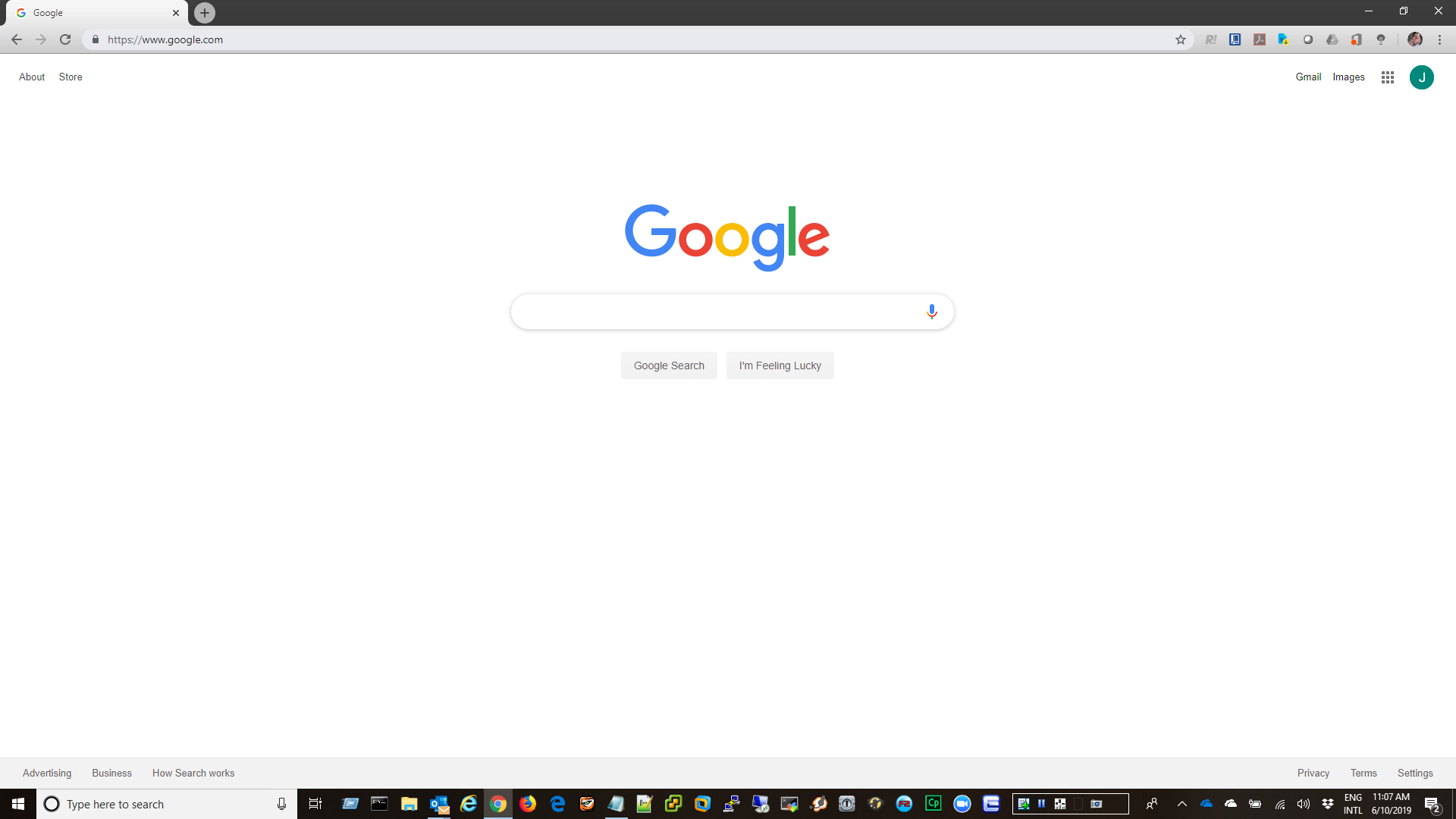 Ese documento demuestra los pasos necesarios para entrar en el repaso con una cuenta que ya existe, está matriculada y ya ha pagado el repaso.
Como Acceder el Repaso - Cuenta Existente
Paso1
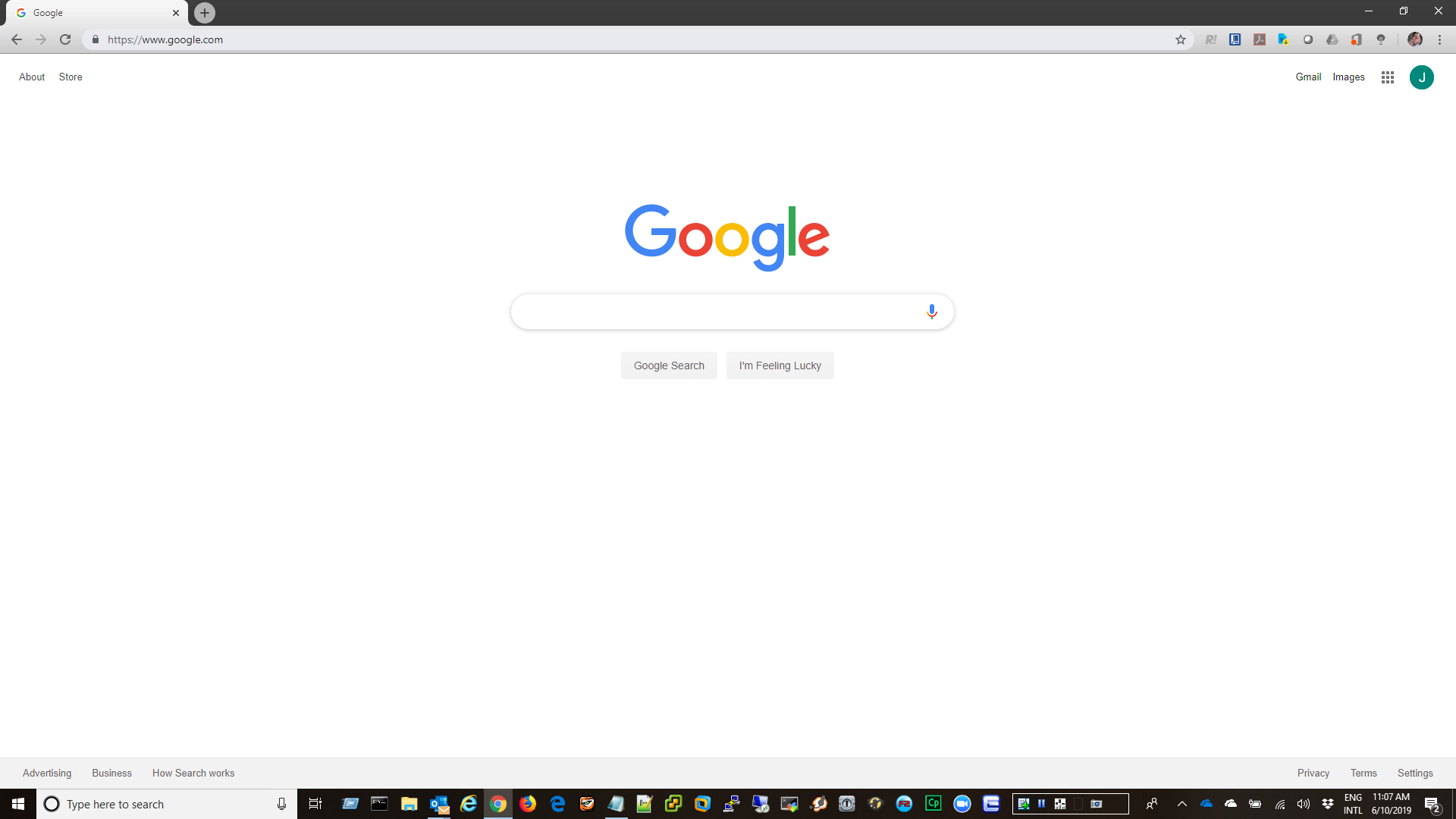 Habra un navegador y visite la página web de Repasalo.com.

Haga clic en el panel.
Como Acceder el Repaso - Cuenta Existente
Paso2
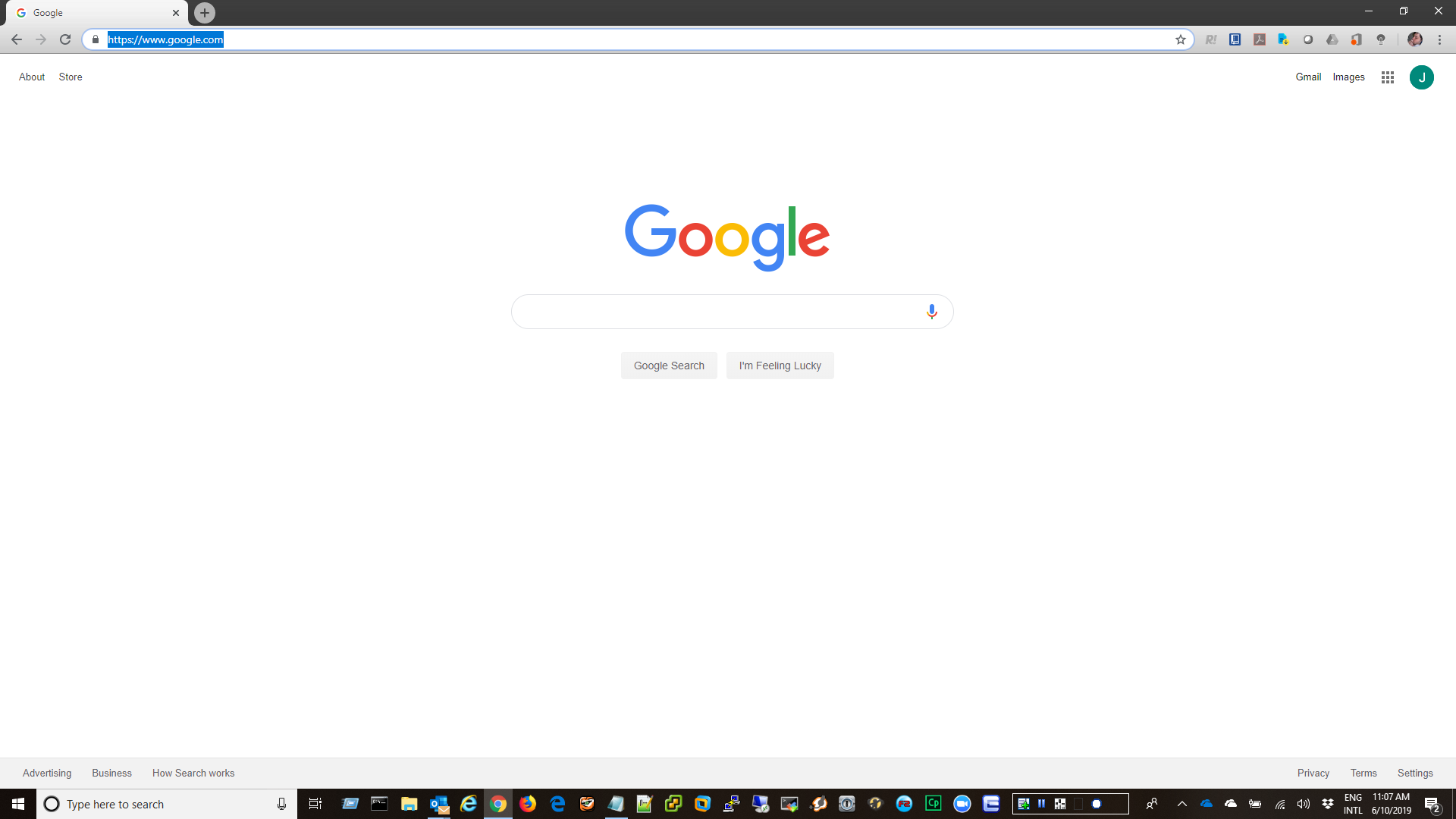 Introduzca la información en el campo Enlace. En este ejemplo, introduzca "www.repasalo.com".
Como Acceder el Repaso - Cuenta Existente
Paso3
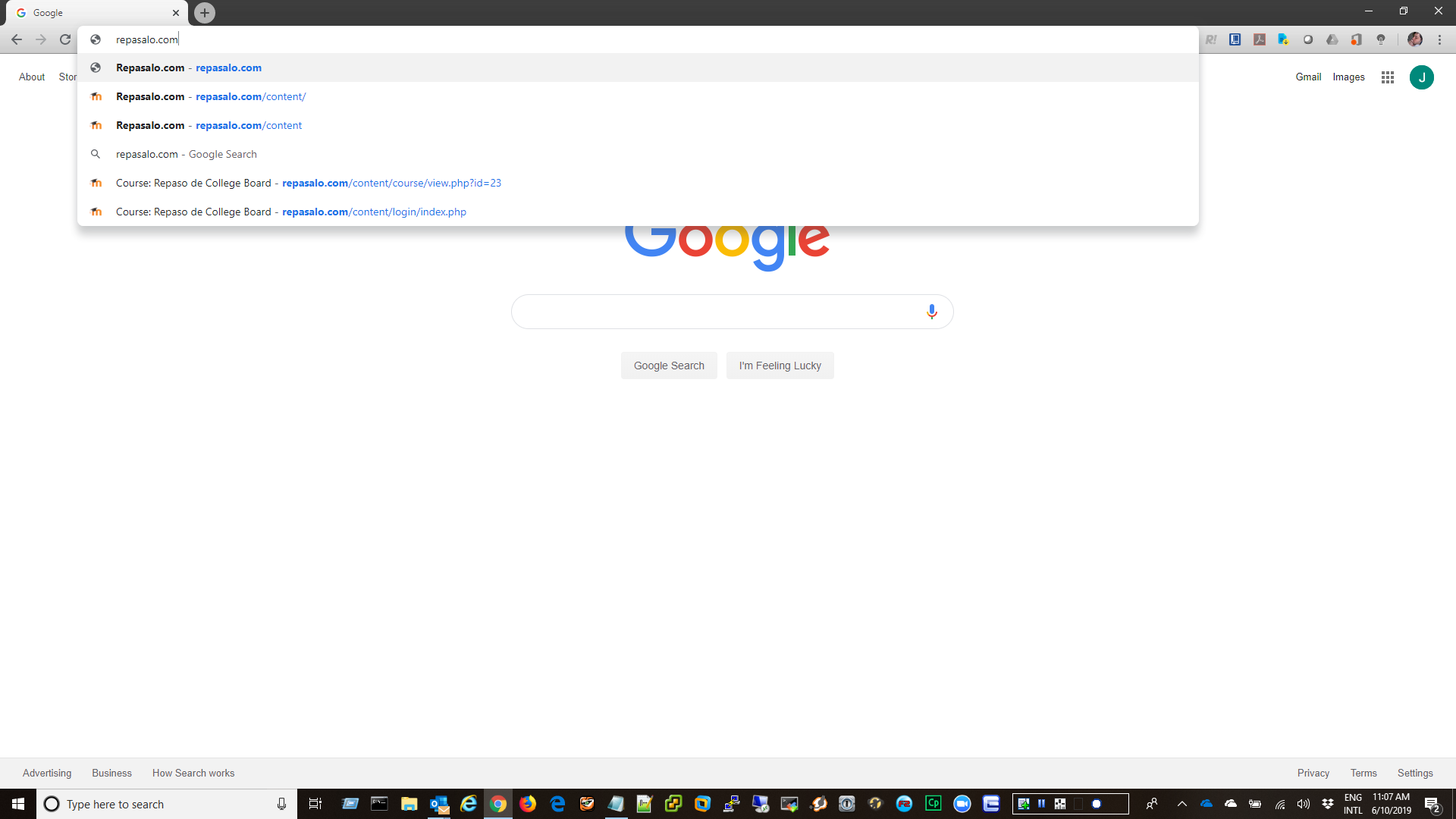 Una vez entrada la dirección visitela completanod la entrada del enlace.

Pulse [Volver].
Como Acceder el Repaso - Cuenta Existente
Paso4
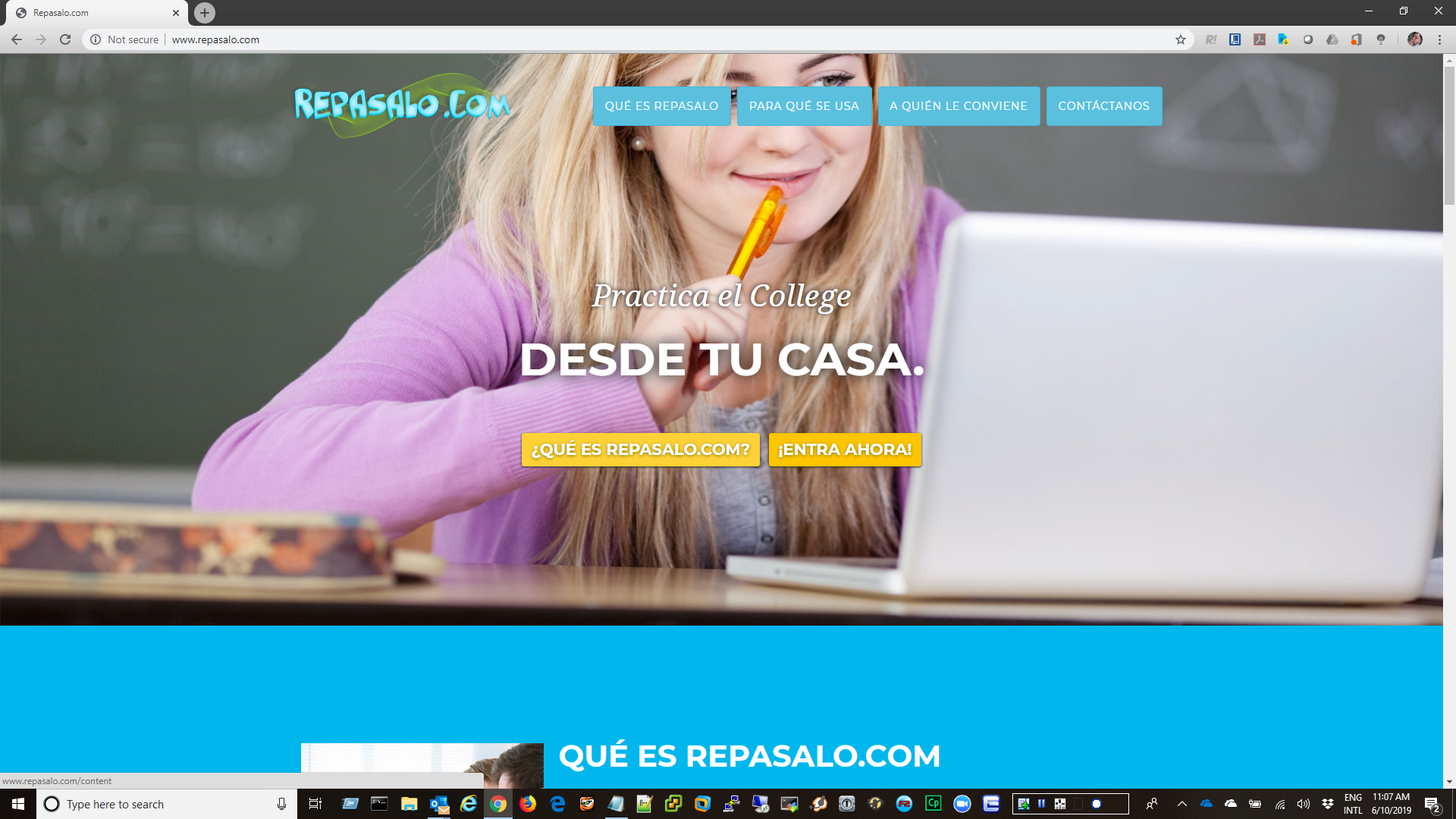 Proceda a visitar la página del repaso.

Haga clic en el campo ¡ENTRA AHORA!.
Como Acceder el Repaso - Cuenta Existente
Paso5
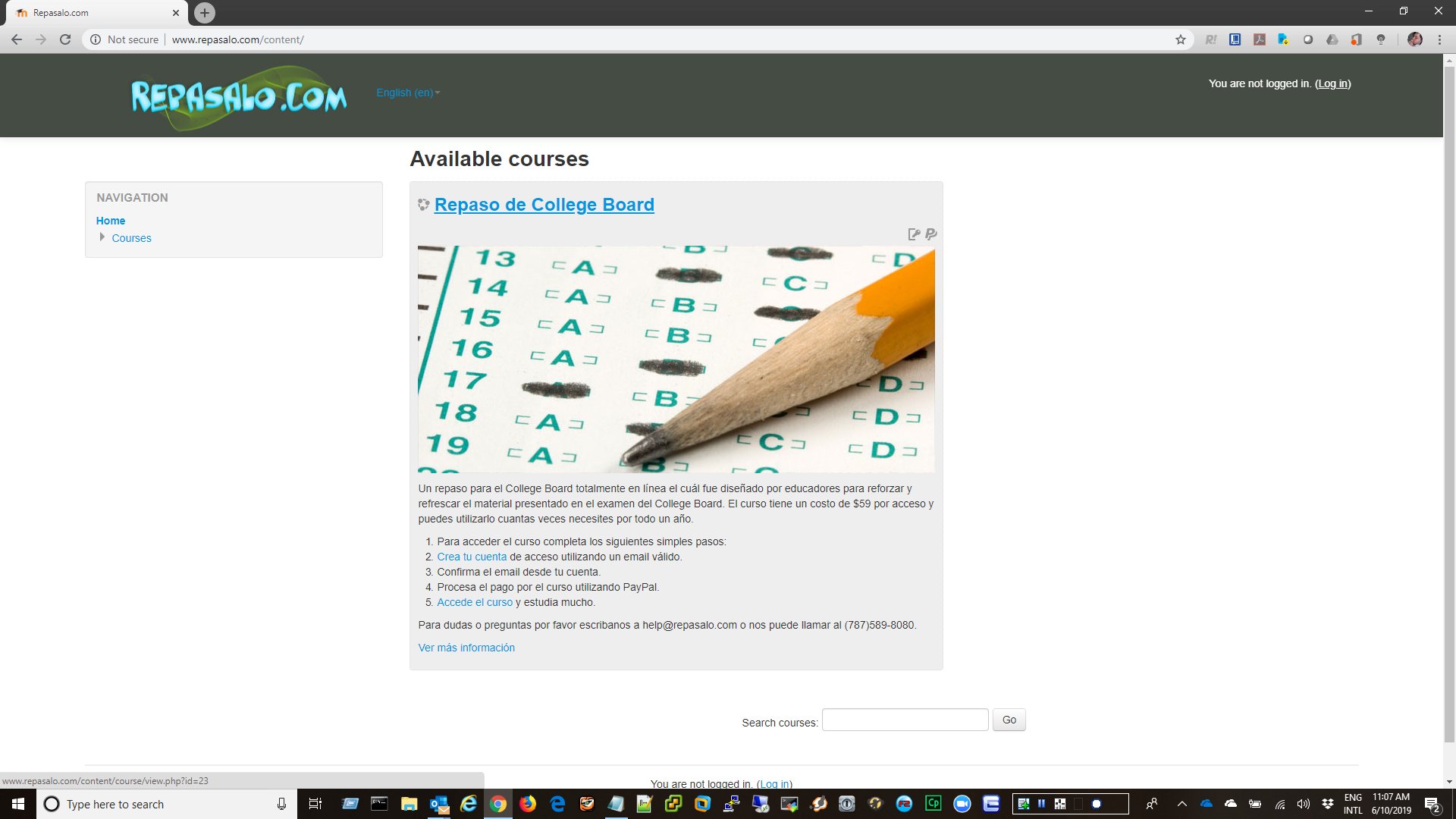 Escoga el repaso que interesa acceder.

Haga clic en el campo Repaso de College Board.
Como Acceder el Repaso - Cuenta Existente
Paso6
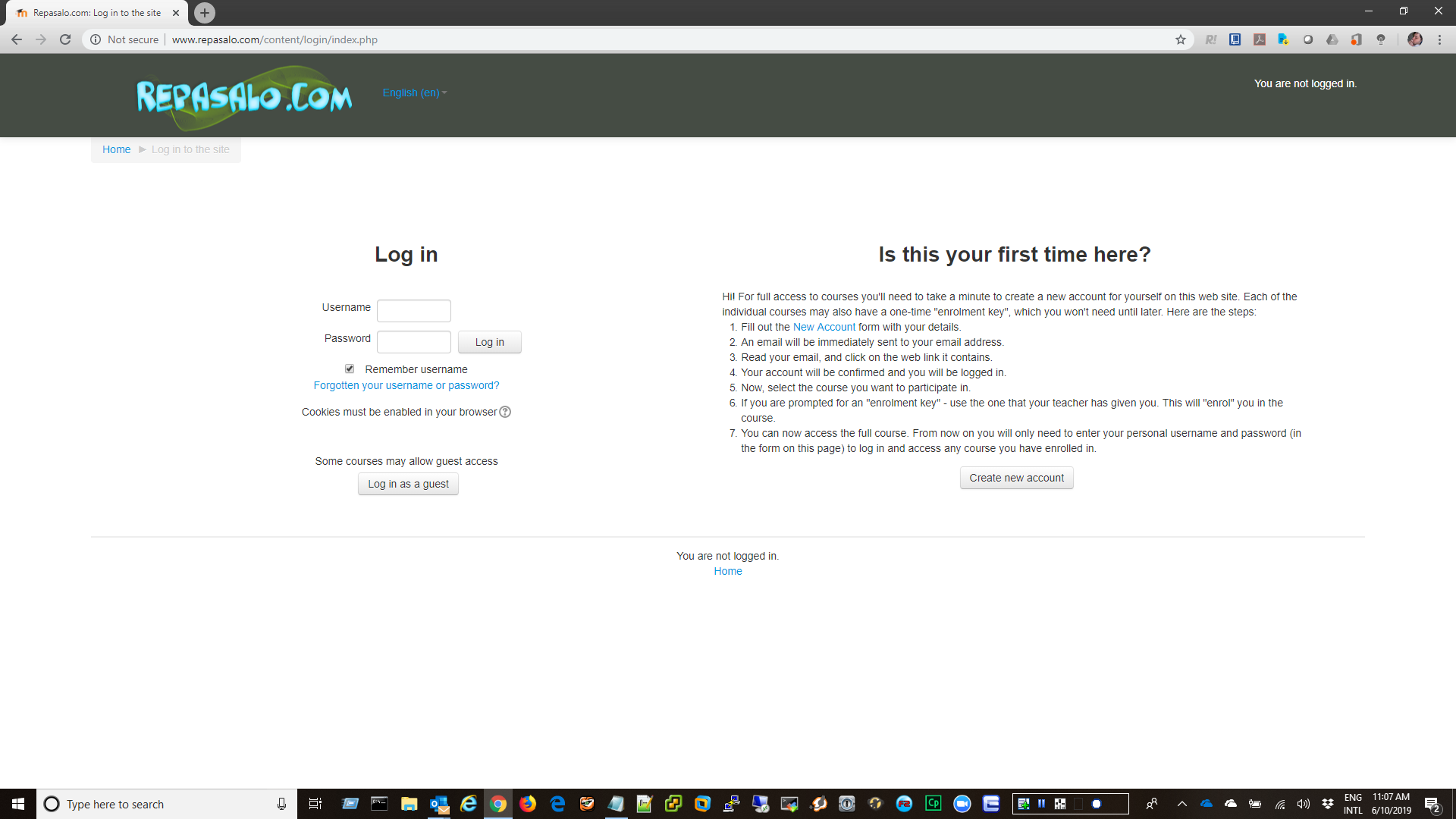 Borre el contenido del campo del nombre de usuario.

Haga clic en el campo Username.
Como Acceder el Repaso - Cuenta Existente
Paso7
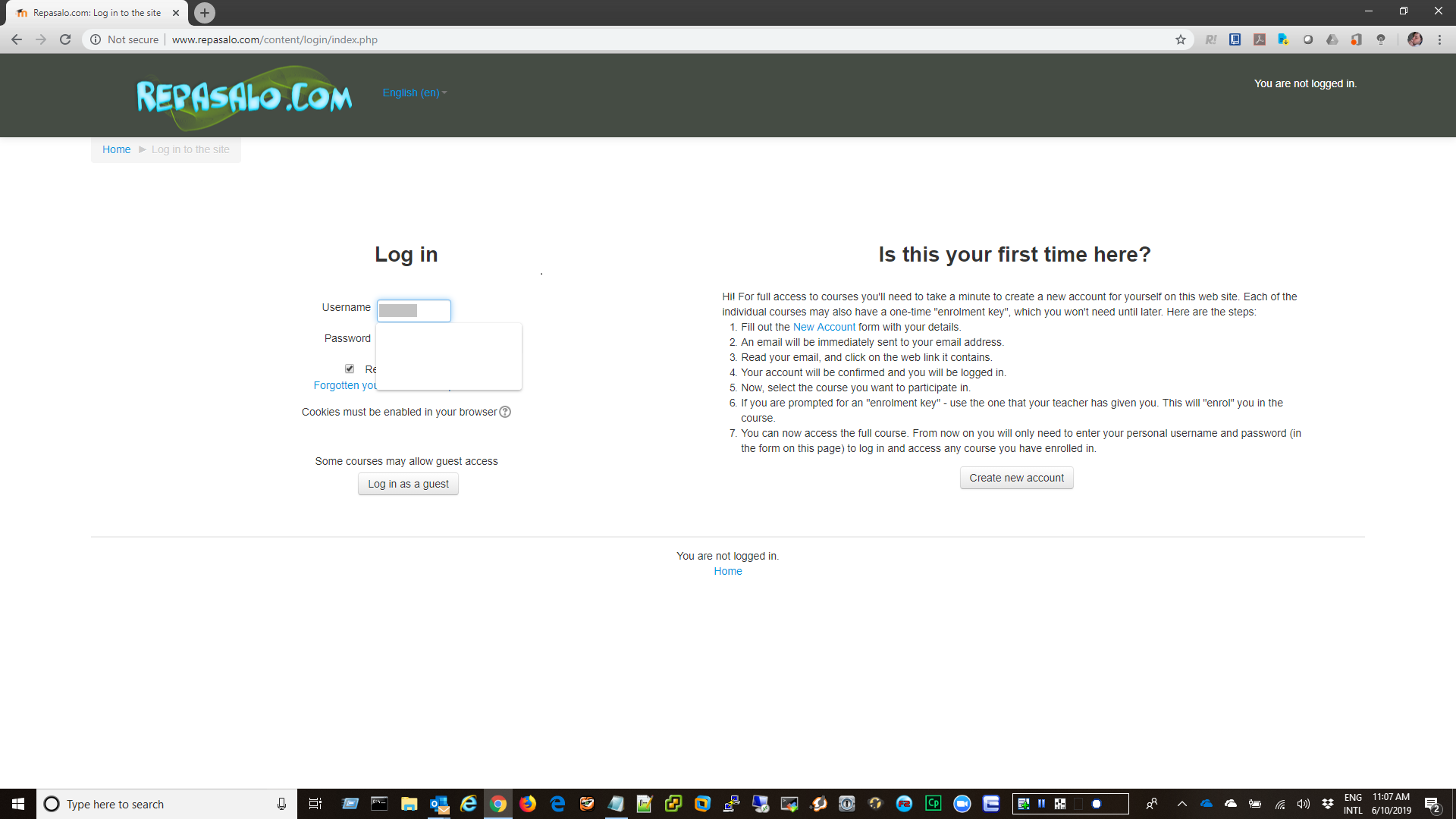 Entre el nombre de su usuario en el campo.

Introduzca la información en el campo Username. En este ejemplo, introduzca "username".
Como Acceder el Repaso - Cuenta Existente
Paso8
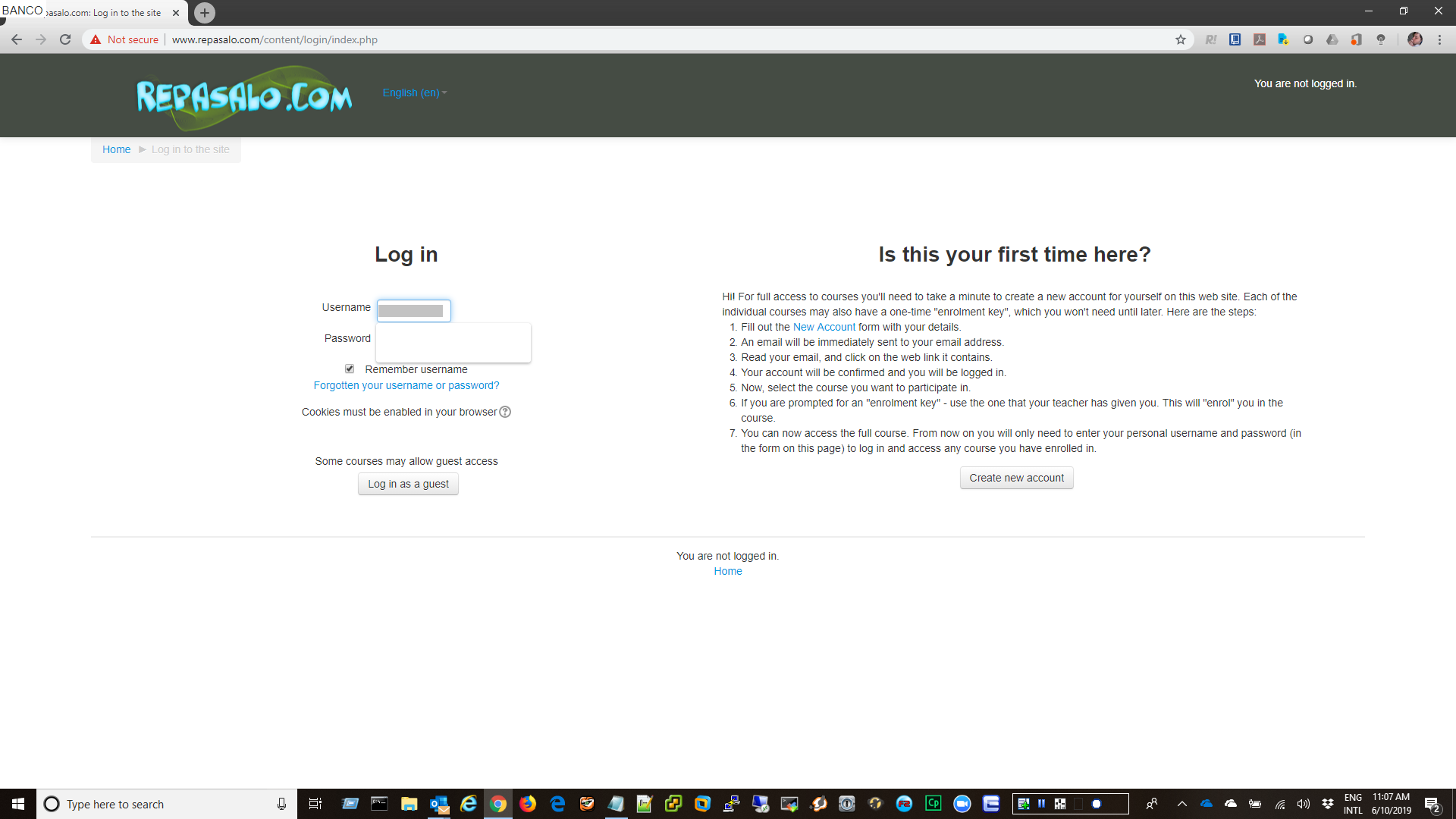 Pase al campo siguiente para entrar la contraseña.

Pulse [Tabulador].
Como Acceder el Repaso - Cuenta Existente
Paso9
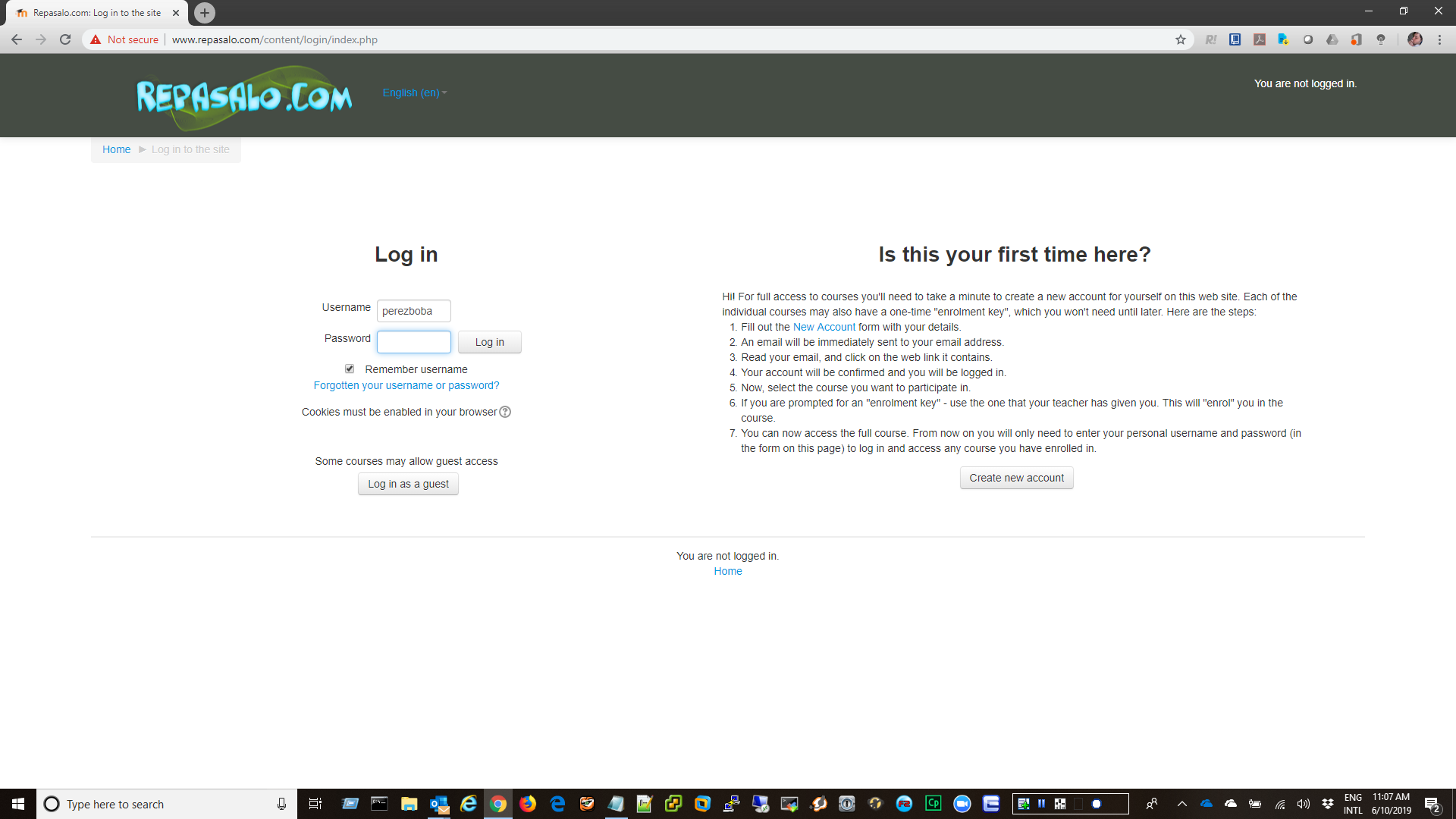 Entre su contraseña.

Introduzca la información en el campo Password. En este ejemplo, introduzca "******".
Como Acceder el Repaso - Cuenta Existente
Paso10
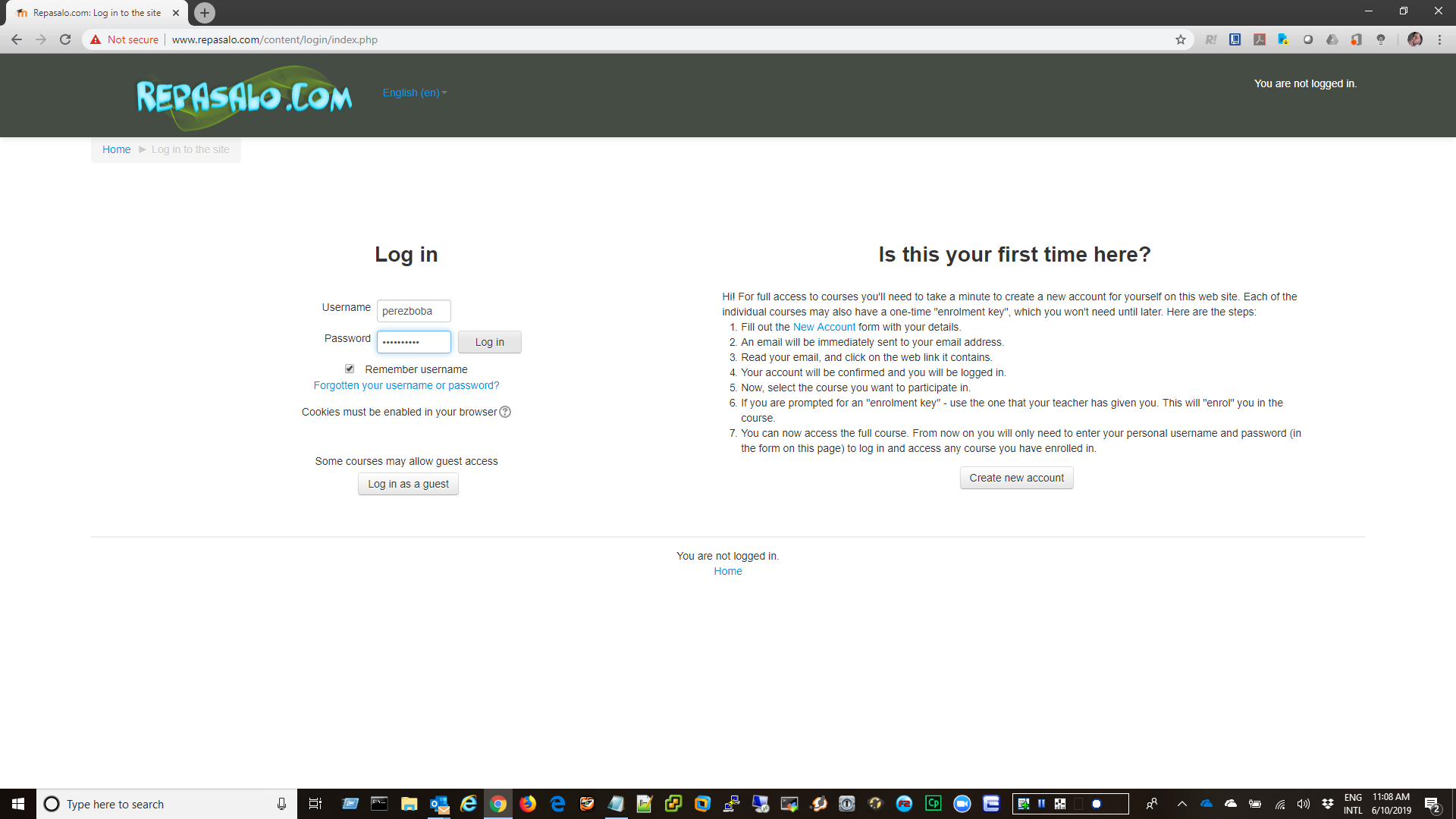 Haga clic en el botón Log in.
Como Acceder el Repaso - Cuenta Existente
Paso11
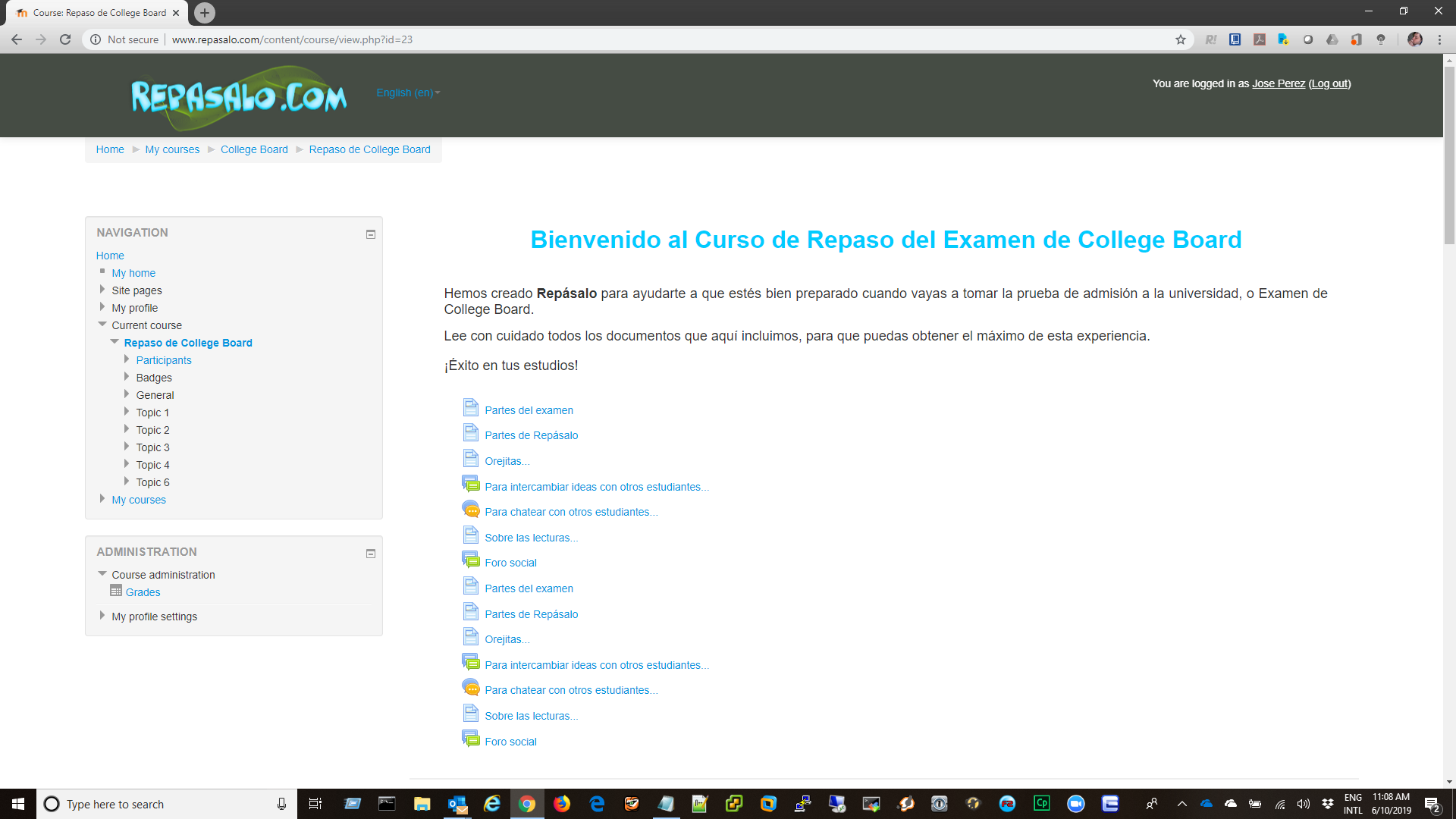 Felicidades ha completado el tutorial que demuestra los pasos necesarios para entrar en el repaso con una cuenta que ya existe, está matriculada y ya ha pagado el repaso.

Fin de procedimiento.